PUŠENJE
Laura Galić 8.b
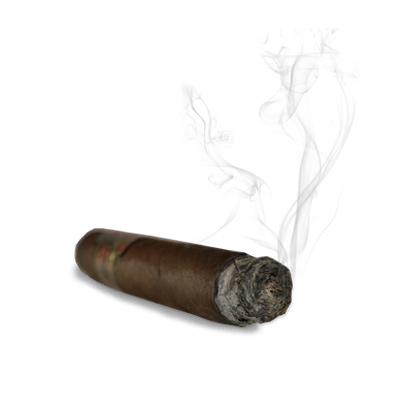 ŠTO JE TO PUŠENJE?
Pušenje je uživanje duhana udisanjem dima zapaljenog duhanskog lišća u cigareti, cigari ili luli
Duhanski dim je smjesa tvari koje nastaju nepotpunim izgaranjem duhanskog lišća na visokoj temperaturi
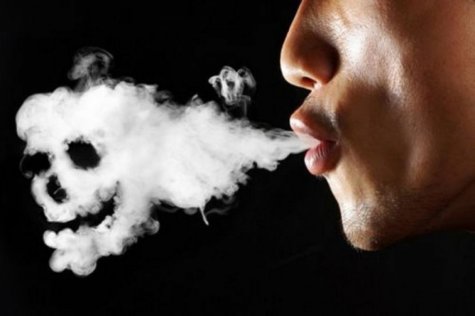 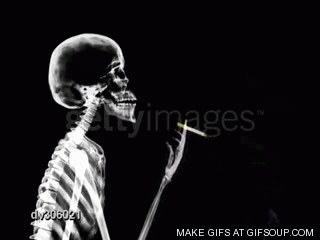 KAKO JE SVE TO POČELO?
Pradomovina duhana  –  Sjeverna Amerika
Indijanci, poznata „lula mira”
1492. Kolumbo otkrio Ameriku i od tada počinje povijest pušenja
Biljku duhan prenijeli su u Europu
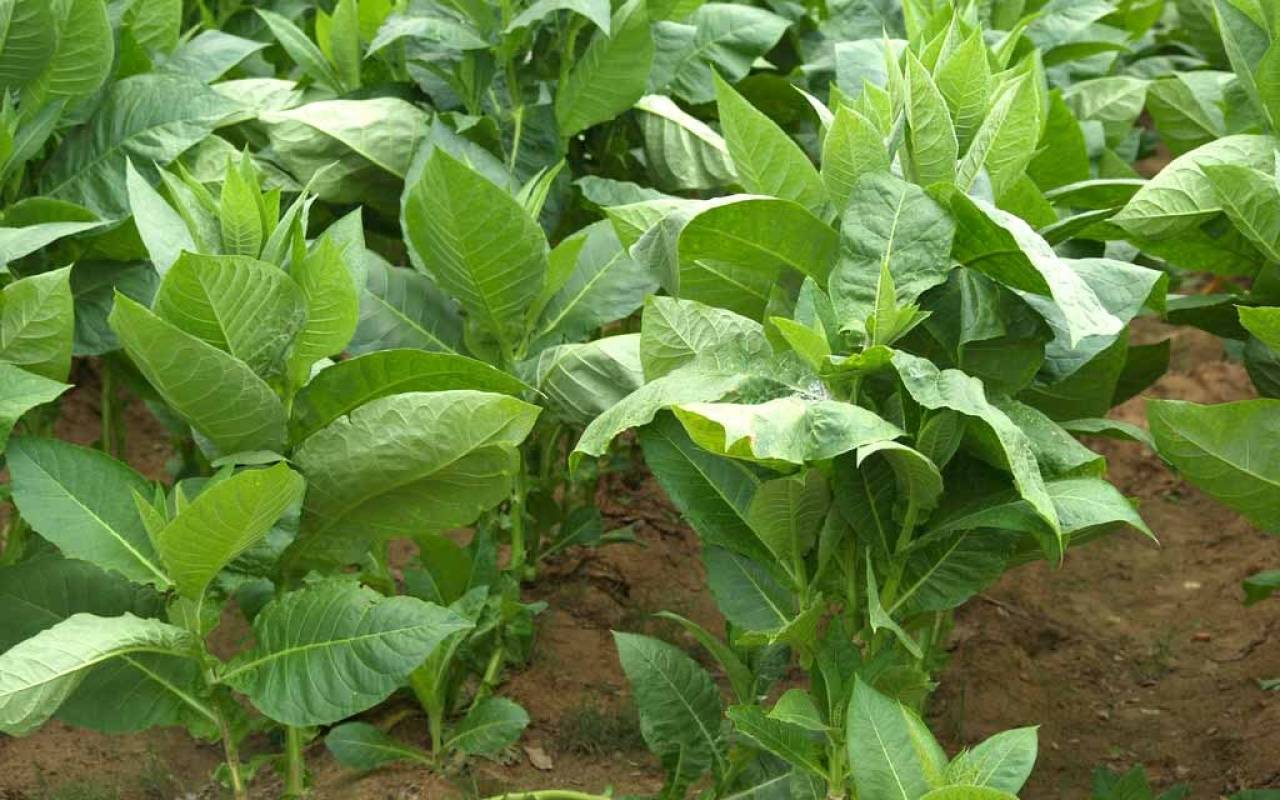 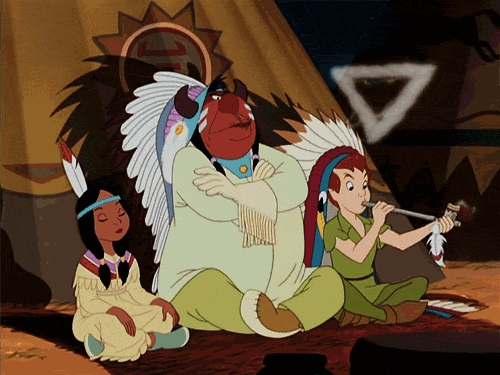 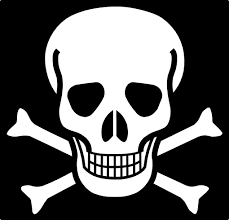 ŠTO SE PRIJE MISLILO O DUHANU?
Proces pušenja traje negdje oko 5 stoljeća, koje možemo podijeliti na dva razdoblja stajališta


                 Razdoblje Empirije                               Znanstveno (Štetnost - danas)
Trajalo više od četiri stoljeća
Stavovi : - ljekovita svojstva
                    - zabranjeno pušenje
Duhanski sok se preporučavaou liječenju “francuske bolesti” – siflisa
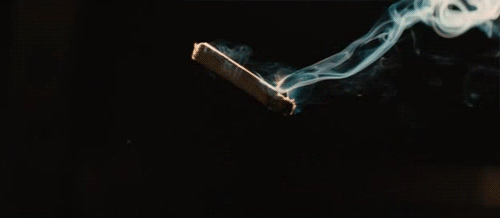 A ŠTO ZNAMO DANAS ?
Istraživanja --> početak 20. st 
Znanstvenici dolaze do spoznaja štetnosti za ljudsko zdravlje
Time počinje drugo (znanstveno) razdoblje s obzirom na stav prema pušenju duhana
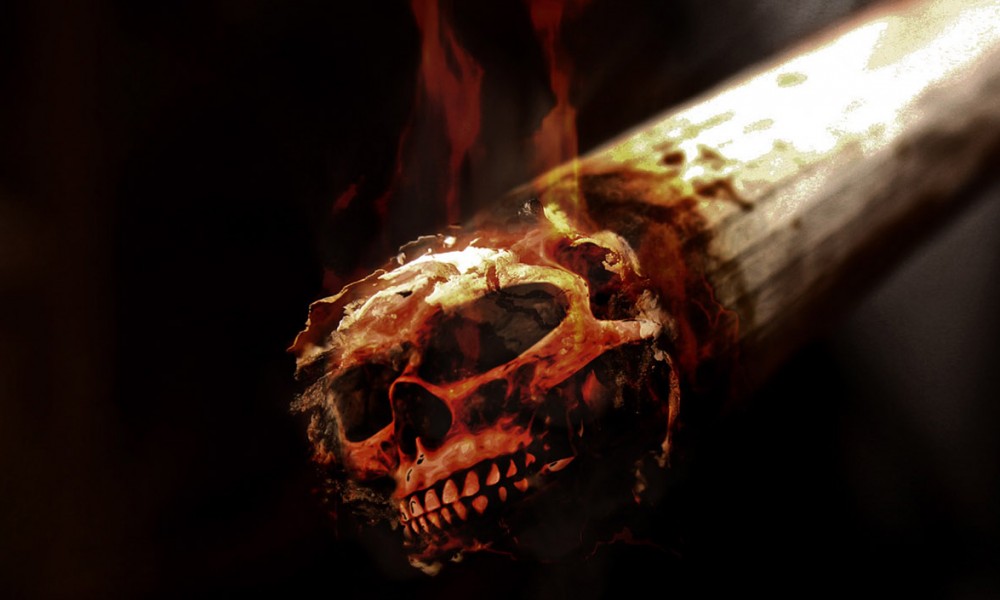 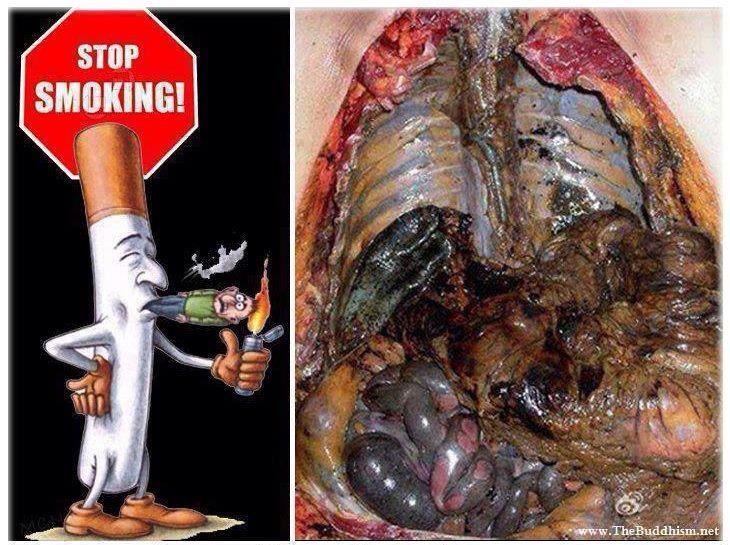 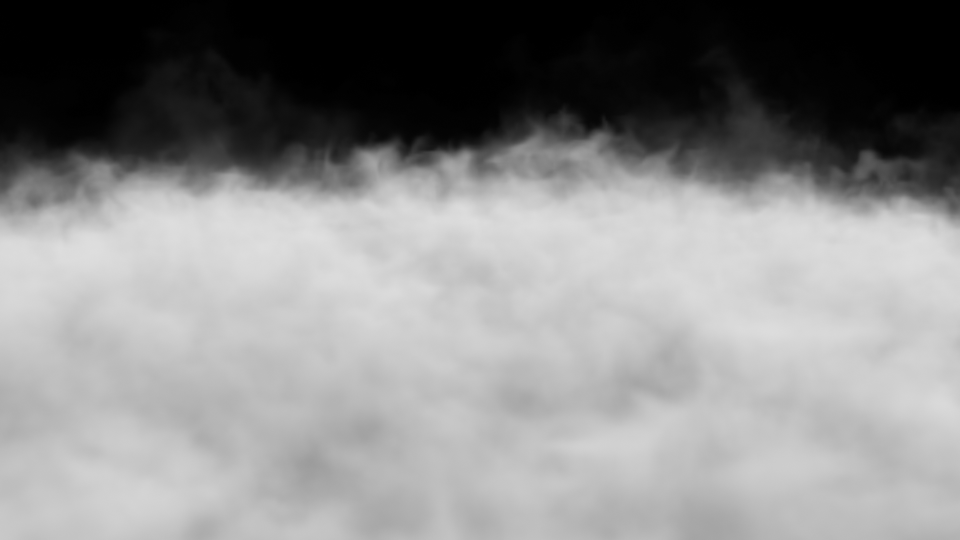 NEKI OD ZNAČAJNIH DATUMA I DOGAĐAJA TIJEKOM POVIJESTI PUŠENJA
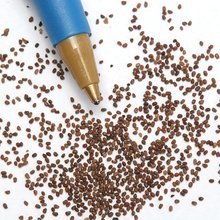 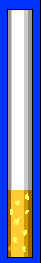 Godine 1936. objavljeni su prvi pokusis miševima: udisanjem duhanskog dimaizazvan je rak na dišnim putevima u miševa (Campbel)
Godine 1953. dokazana je karcinogenost katranskih supstancija iz duhana
Godine 1960. u SAD-u izdana je naredba da na svakoj kutiji cigareta mora biti vidljivo napisano da pušenje cigareta škodi zdravlju
Godine 1971. Svjetska zdravstvena organizacija odlučuje se za sustavnu borbu protiv pušenja duhana, te je pušenje definirano kao bolest ovisnosti
Godine 1550. Španjolci su počeli saditi                                                     duhan na San Domingu 
Naziv “tobacco”
     nastao je po otoku Tobago
Godine 1560.  Jean Nicot donio je sjeme 
     duhana na portugalski kraljevski dvor i dao     ga kraljici Katarini Medici na dar kao  
     čudotvornu i ljekovitu biljku
 Po njegovu prezimenu duhan je dobio latinski
    naziv “nicotiana”
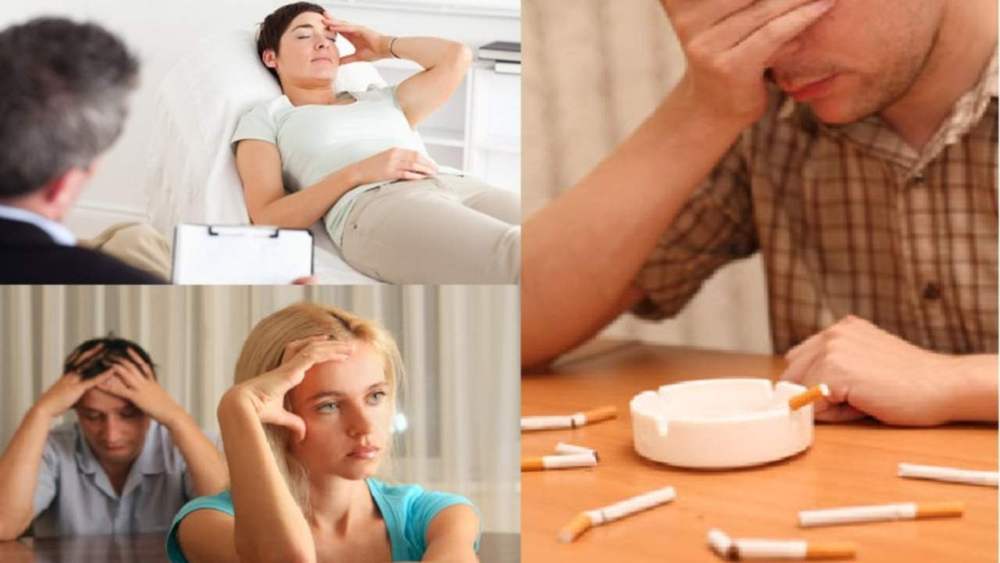 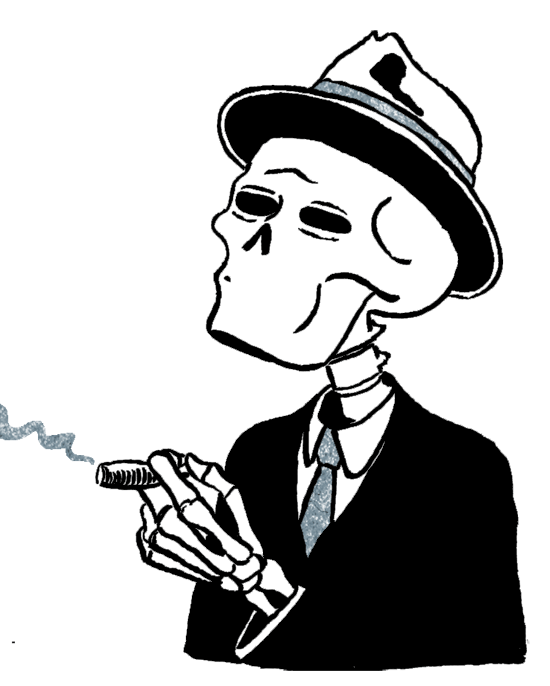 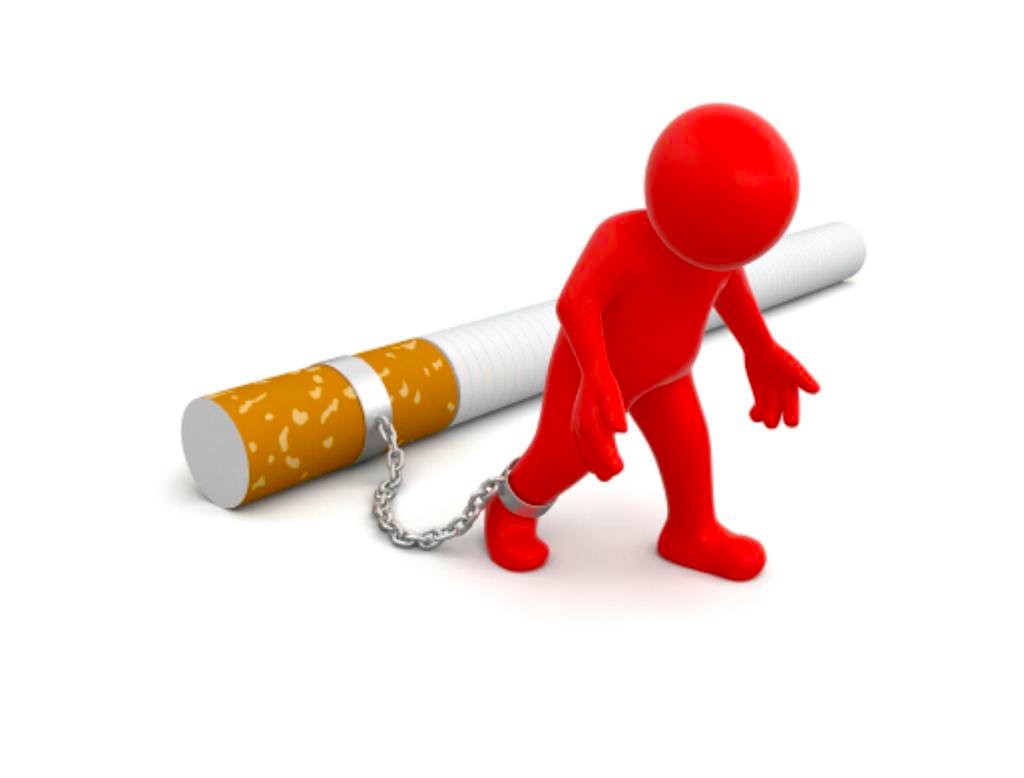 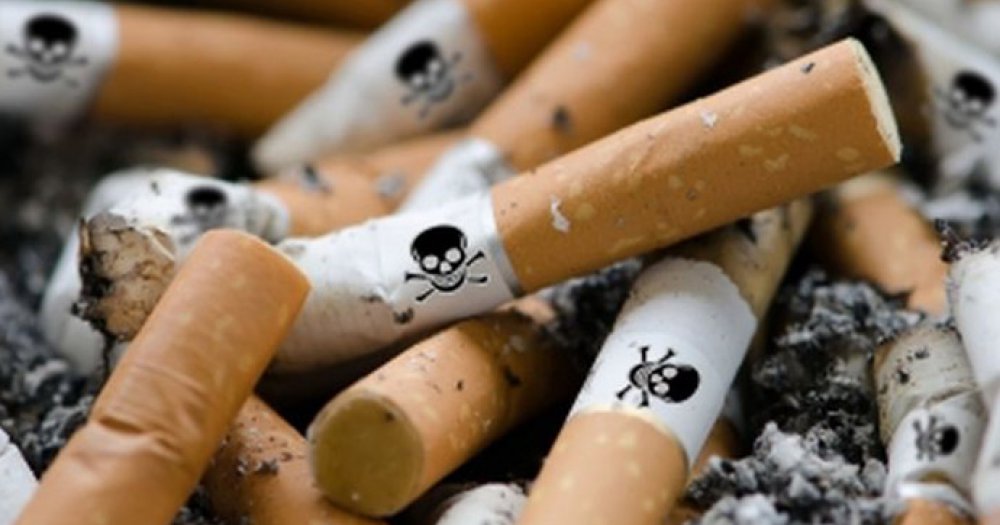 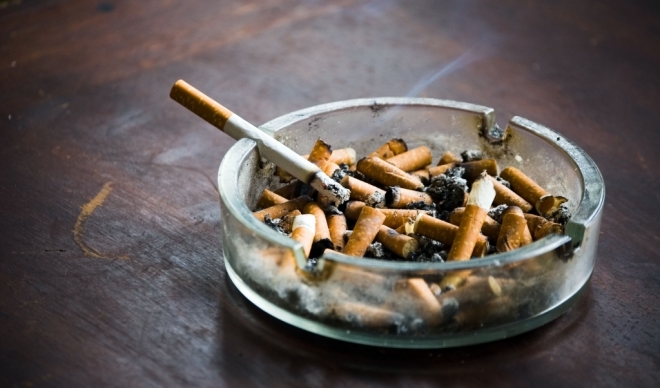 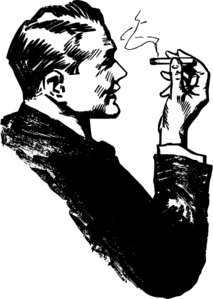 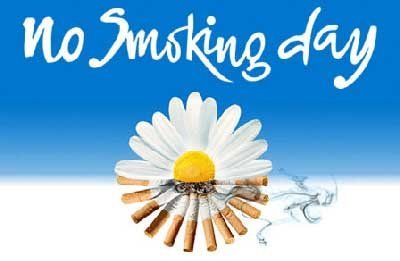 PROŠIRENOST PUŠENJA DUHANA
Duhan je među glavnim uzrocima umiranja u svijetu
 Smatra se da će pola od onih koji su danas redoviti pušači vjerojatno smrtno stradati od duhana
 Jednako uzbunjujući je podatak da će stotine tisuća ljudi, koji nikada nisu pušili, umrijeti od bolesti uzrokovanih udisanjem dima iz okoliša
 SZO: Svjetski dan nepušenja – od 1987. (31.svibnja)
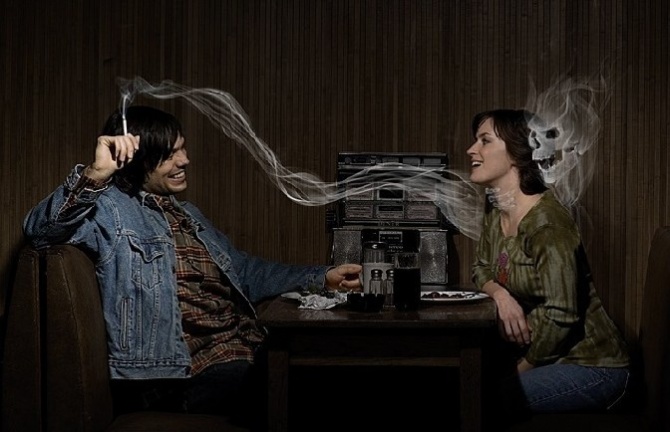 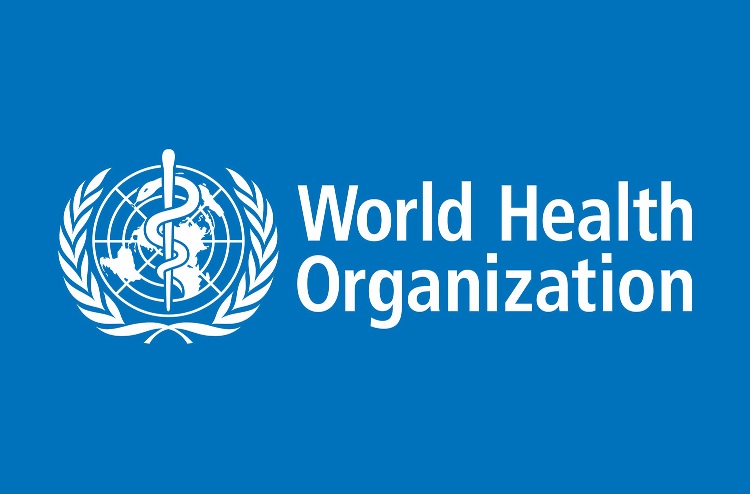 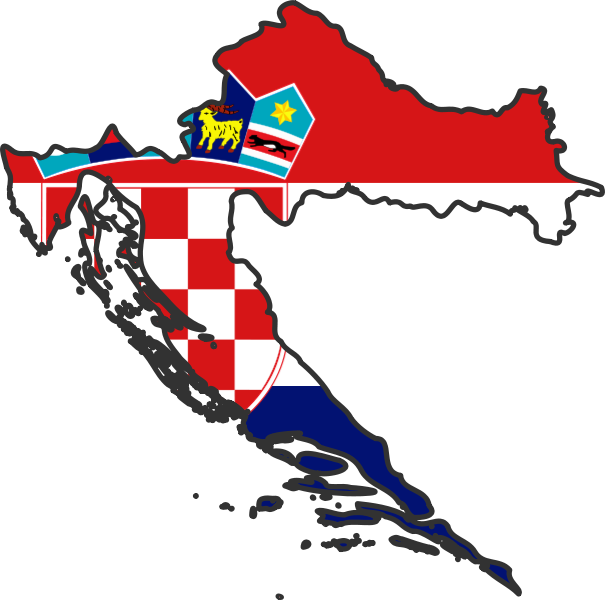 KOLIKO JE U SVIJETU PUŠAČA?SZO procjenjuje da
 u razvijenim zemljama svijeta puši 41% (m) i 21 % (ž) 
u zemljama u razvoju 48% (m) i 8 % (ž)
 godišnje umire od posljedica pušenja oko 5 milijuna ljudi
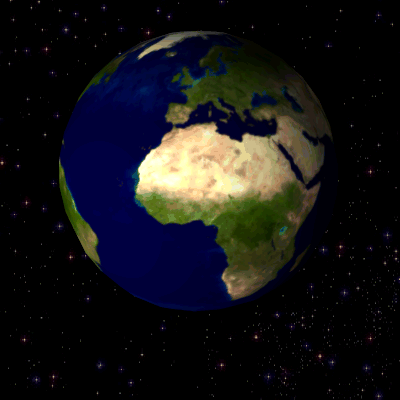 KAKO JE U HRVATSKOJ ? 
 početkom 70-ih godina 20. stoljeća pušilo 57,6% (m) i 9,9% (ž) u dobi 
 20.-64. g.
 1997. - 34,1 % (m) i 26,6% (ž) u dobi   18.-64. g. 
 2003. godine u Hrvatskoj je pušilo 27,4% osoba u dobi od 18 i više godina
PUŠENJE I ZDRAVLJE
Štetno djelovanje duhana
Duhanski dim sadrži preko 4000 kemijskih sastojaka od kojih su najzastupljeniji   dušik, ugljikov dioksid, kisik, nikotin, ugljikov  monoksid, policiklički aromatski ugljikovodici, metali (kadmij, arsen, olovo) i cijanovodik
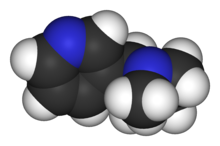 Ugljikov monoksid (CO)Jedan od štetnih sastojaka duhanskogdima koji se 200 puta brže veže uz hemoglobin nego kisik
Nikotin (C10H14N2 )Jedna od najštetnijih tvari u duhanskom dimu  koji izaziva ovisnost
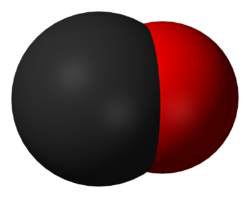 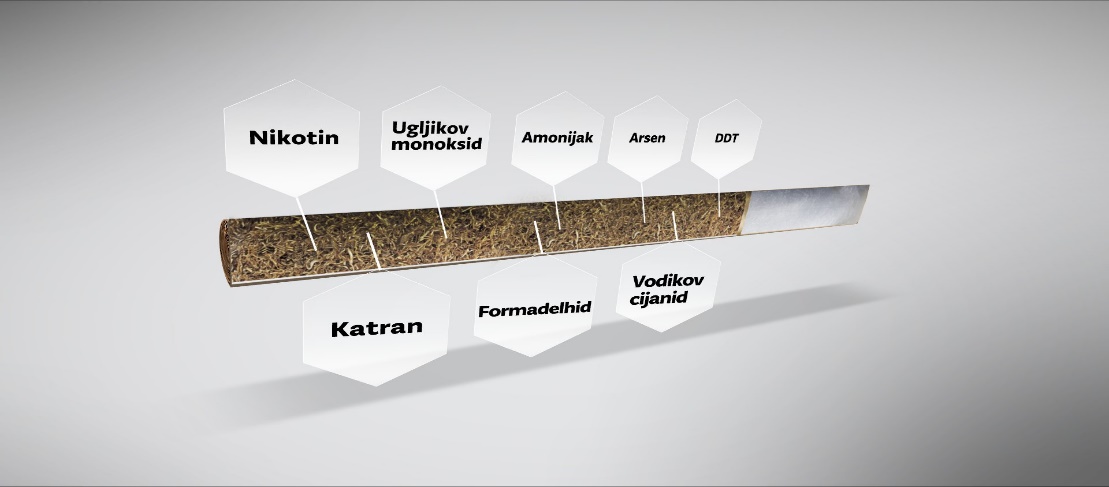 Kancerogeno djelovanje katrana
Za tvari iz katrana je dokazano da imaju kancerogeno djelovanje (najviše policiklički aromatski ugljikovodici)
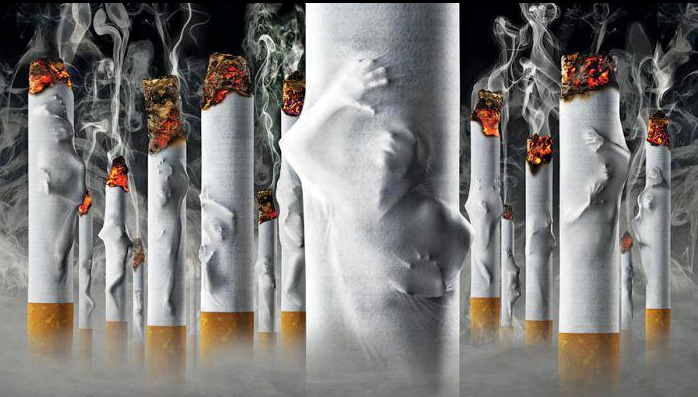 KOJE SE JOŠ BOLESTI ČEŠĆEJAVLJAJU KOD PUŠAČA?
Neka stanja koja su znatno češća u pušača su:
 srčani udari
 smanjena mogućnost oplodnje
 rak pluća, usta i grla
 povećani rizik od sljepoće
 začepljenje arterija
Moždani udari i invaliditet
Oštećenje zubi i desni

Pušenje je uz povećanu razinu masnoća u krvi i povećani krvni tlak    glavni rizični čimbenik bolesti krvnih žila
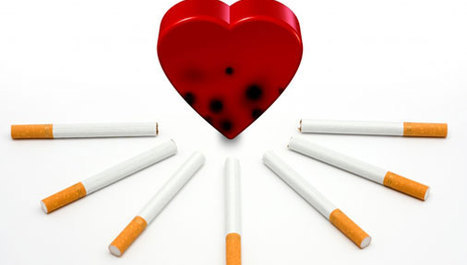 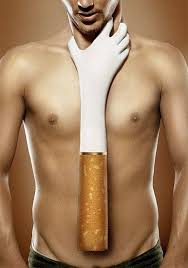 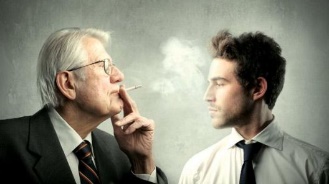 PASIVNO PUŠENJE
Duhanski dim iz okoliša štetno utječe i na nepušače koji borave u zadimljenom prostoru
Nepušači koji žive s pušačima imaju 20-30 % veći rizik za razvoj karcinoma bronha i pluća
Udisanje duhanskog dima u dojenčadi i male djece dovodi do učestalijeg bronhitisa, upale pluća, astme, smanjene plućne funkcije, te akutne i kronične upale srednjeg uha
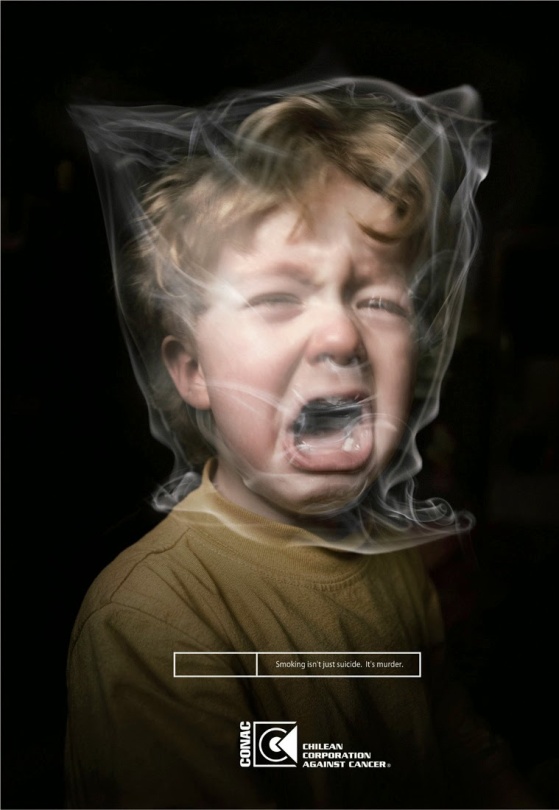 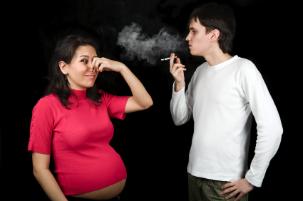 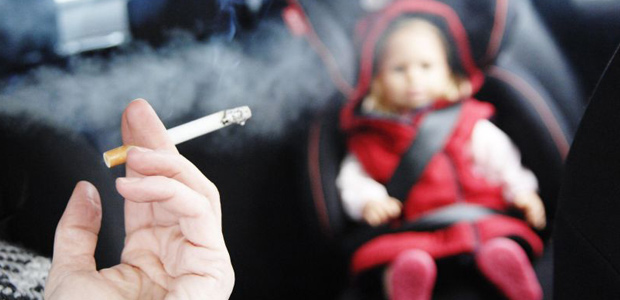 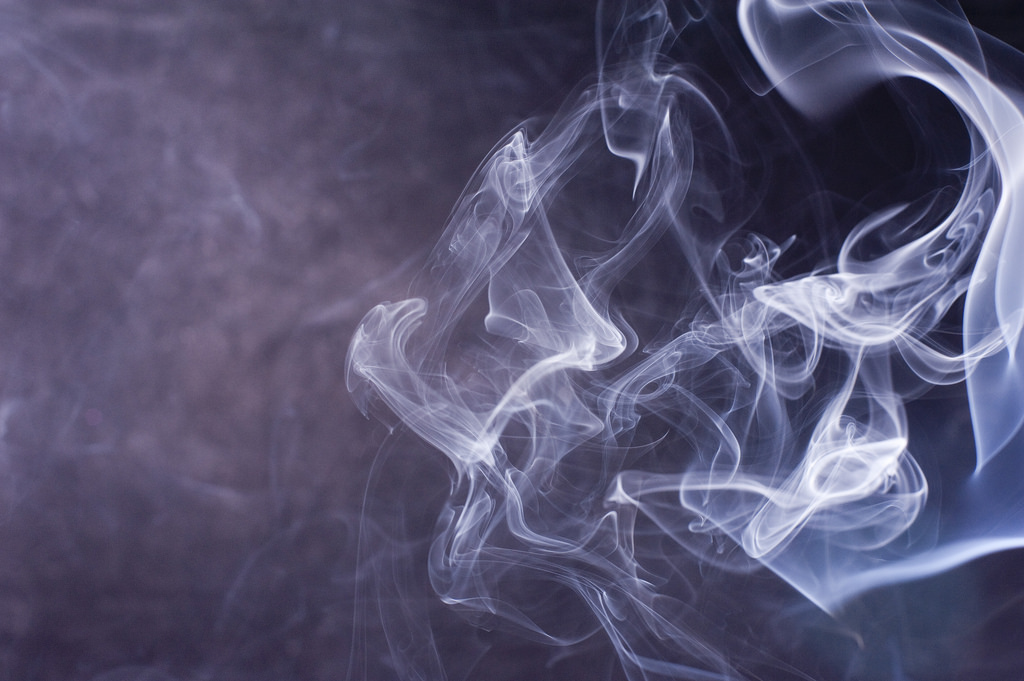 A ŠTO KAŽU ZAKONI?
U većini zemalja je donesen zakon o zabranjenom pušenju u javnim prostorijama
 U hrvatskoj je donesen zakon o zaštiti rada koji zabranjuje pušenje u javnim ustanovama, reklamiranje duhanskih proizvoda i da svaki duhanski proizvod mora imati oznaku da je pušenje štetno za zdravlje
 1999. Hrvatski sabor je donio zakon o ograničavanju uporabe duhanskih proizvoda i zabranjena je prodaja duhana osobama mlađima od 18 g.
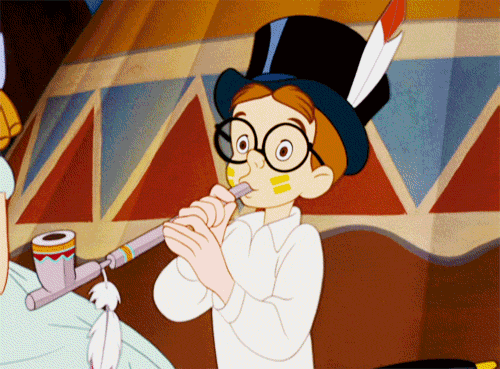 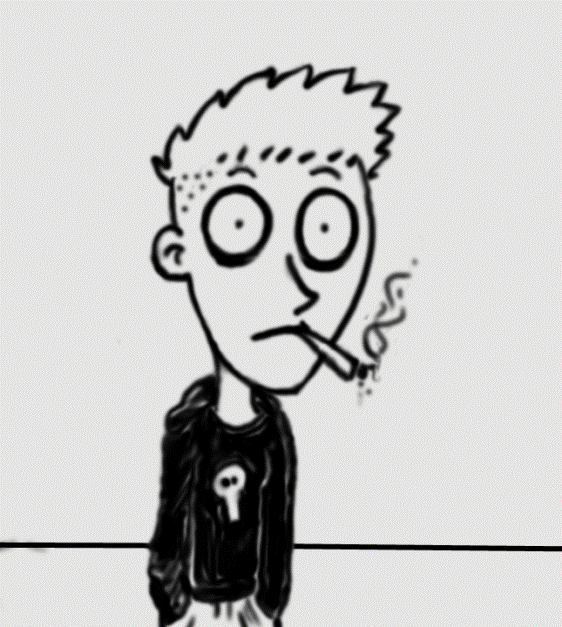 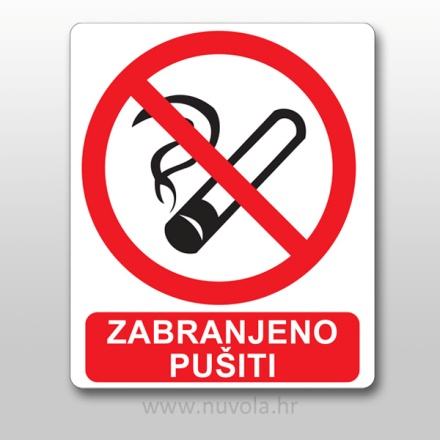 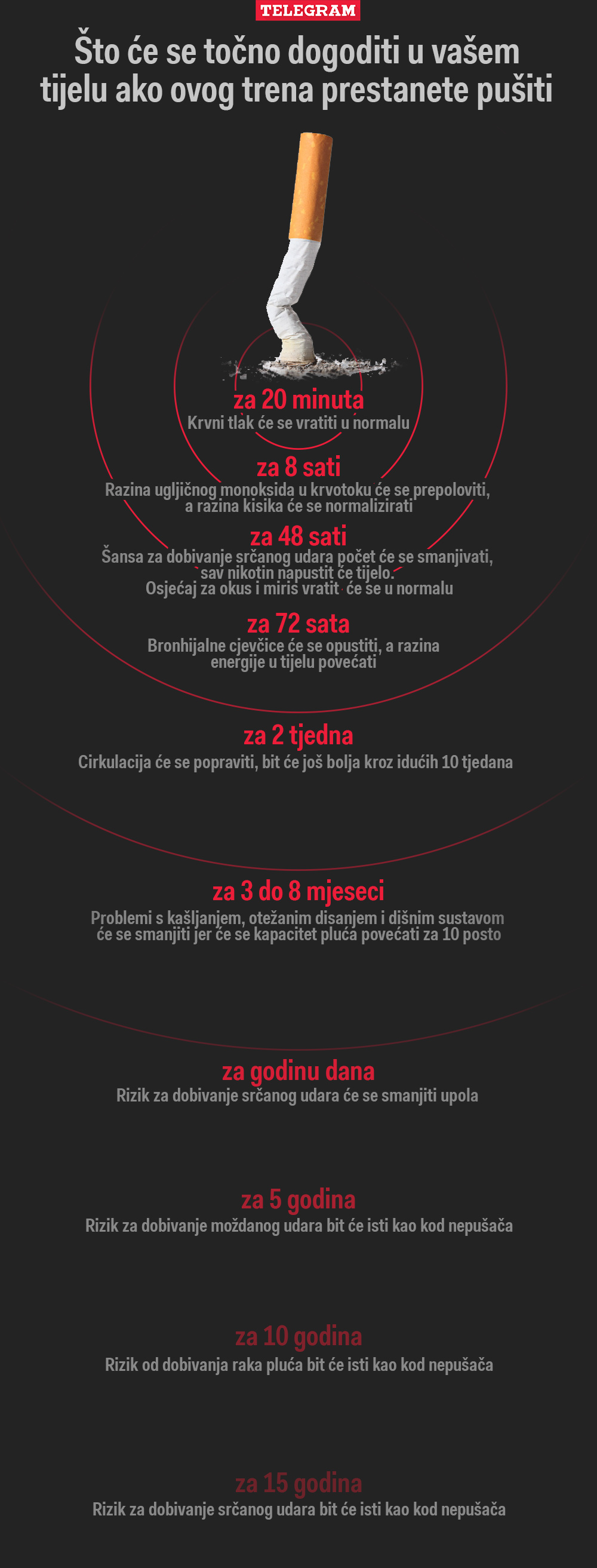 Pušenje je _______ duhana.
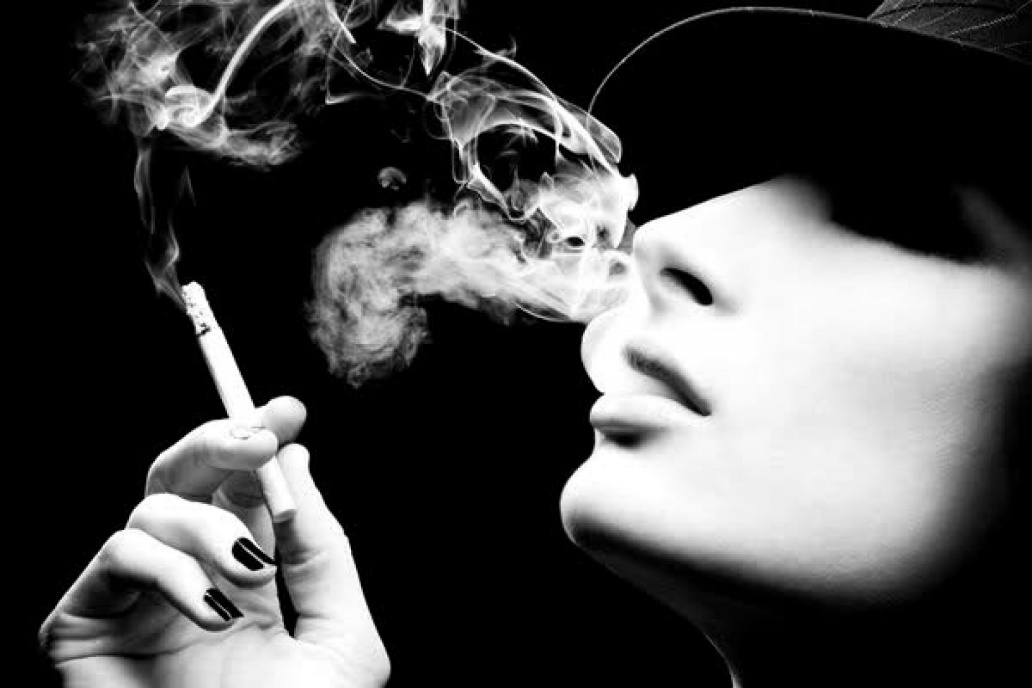 Puhanje
„Uživanje”
Sađenje
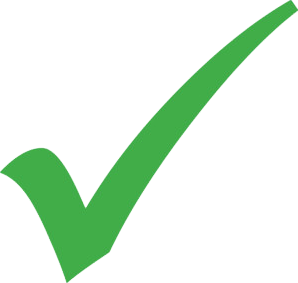 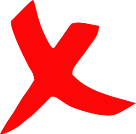 SZO je proglasila 31. svibnja :
Svjetski dan nepušenja
Svjetski dan pušenja 
Svjetski dan knjiga
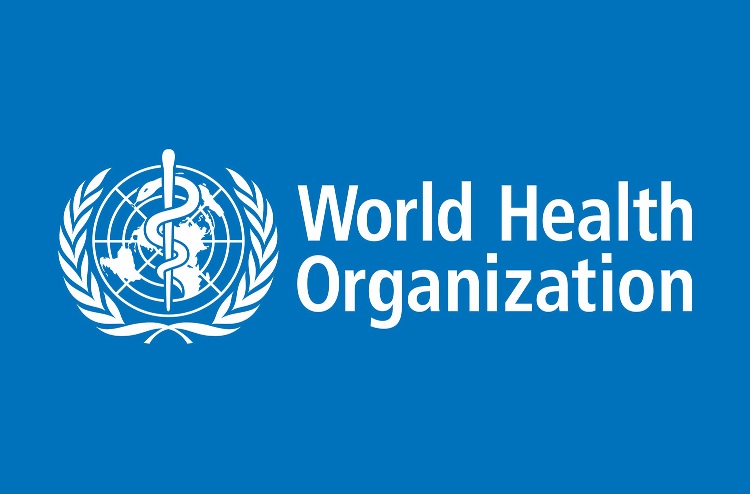 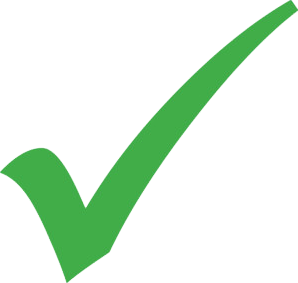 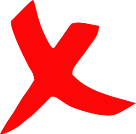 Pradomovina duhana  je :
Afrika 
Europa 
Sjeverna Amerika
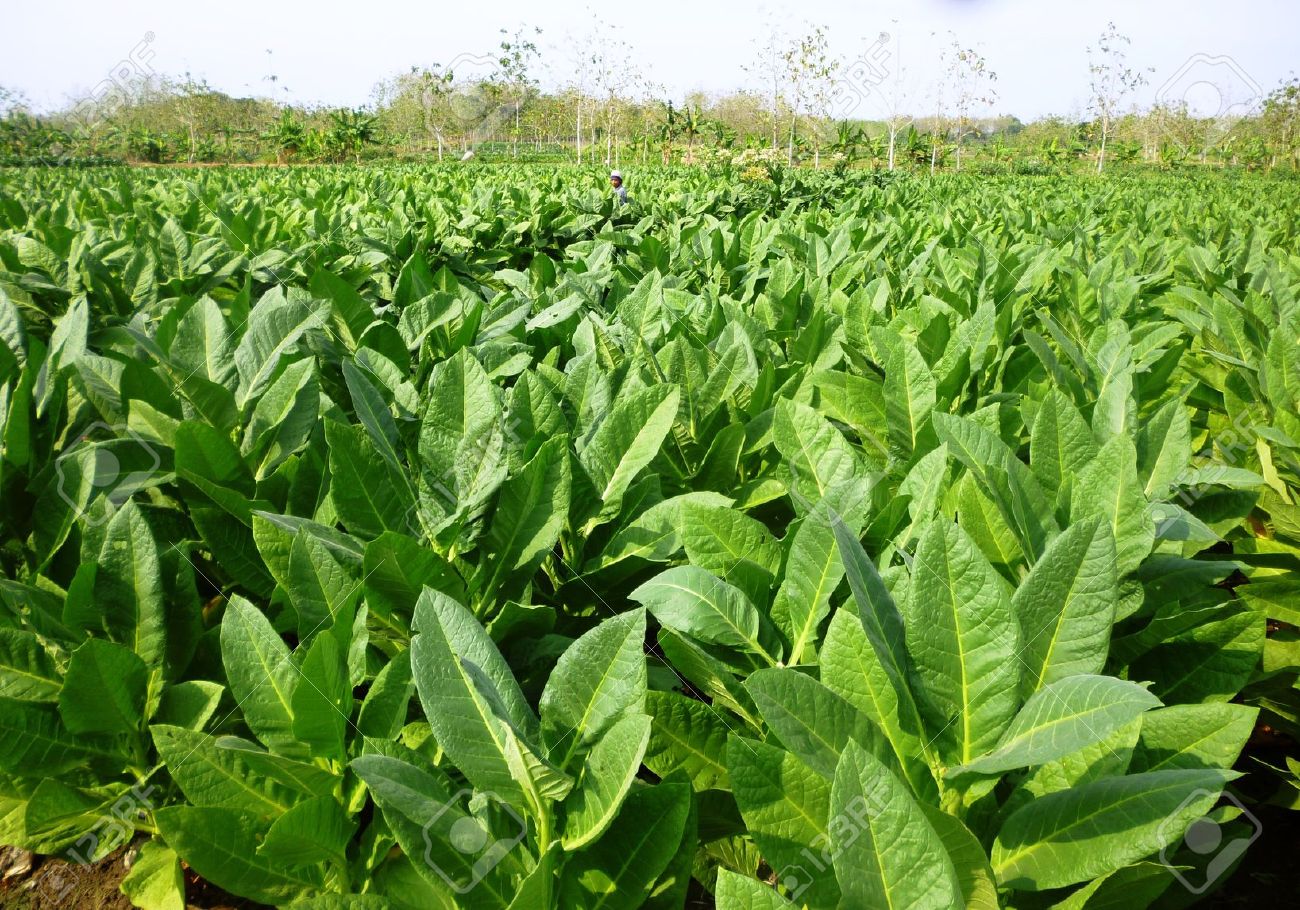 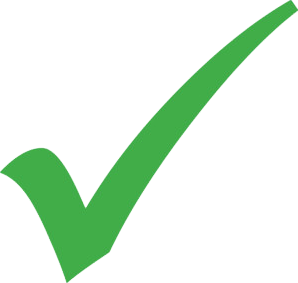 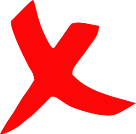 Kada je dokazano kancerogeno dijelovanje katrana?
1963.
1853.
1953.
Ništa on ponuđenog nije točno
Ne znam
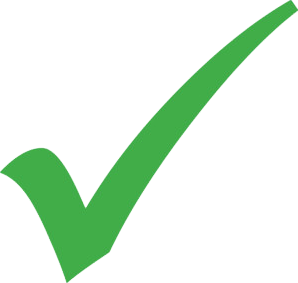 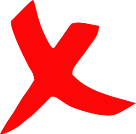 Hvala što pratiš
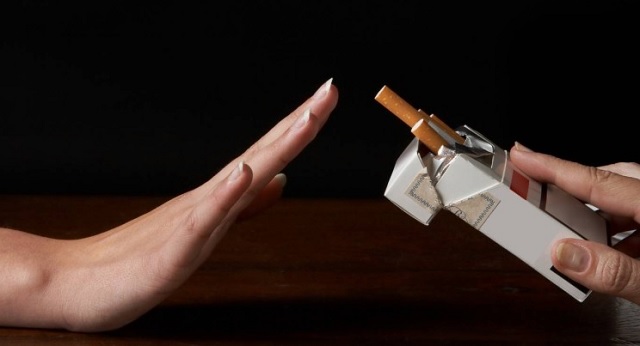 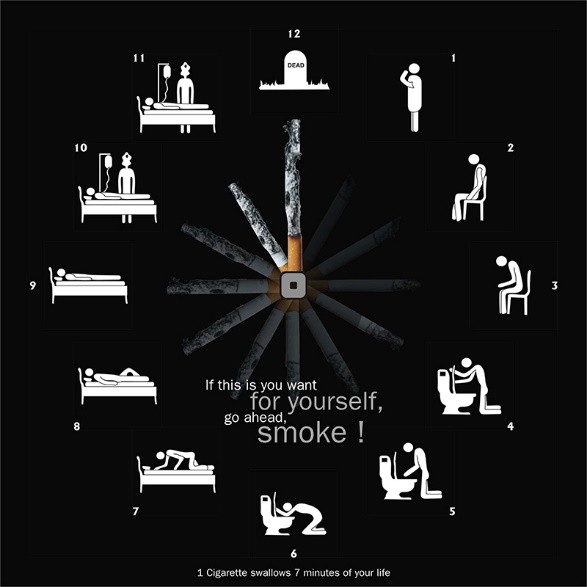 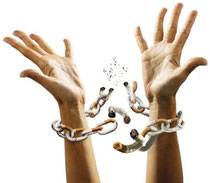 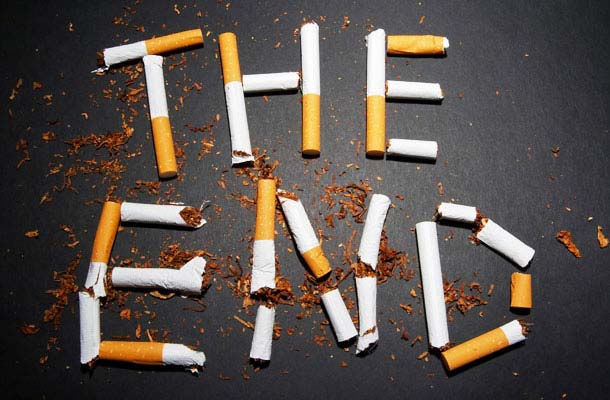 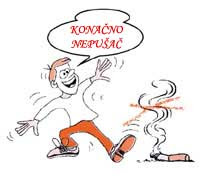 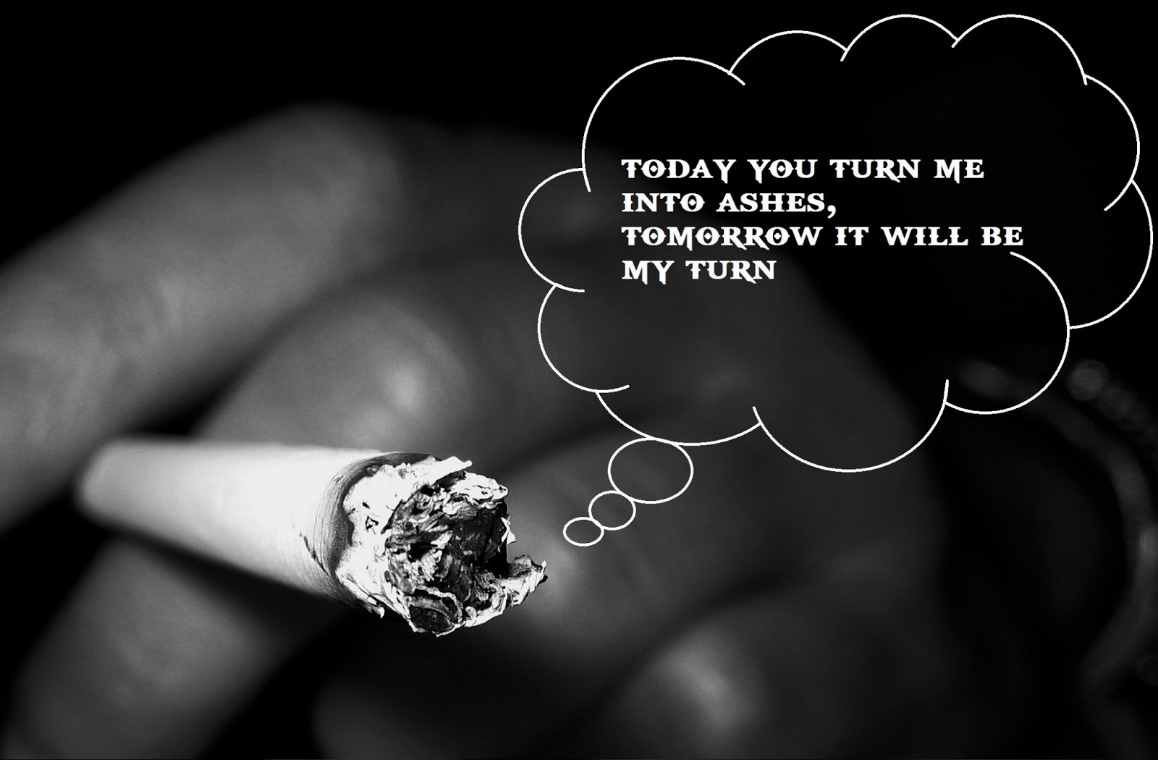 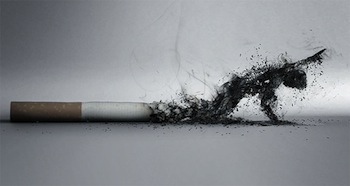